matematik: KandidatarbeteVT21
Emil Johansson		biomedicinska biblioteket, Göteborgs universitet
Sofia Arvidsson		Matematikbiblioteket, Chalmers
Idag
Olika källtyper
Sökprocessen
Hitta sökord
Databaser
Akademisk integritet
Studenten skall kunna
söka, inhämta och värdera tillgänglig litteratur och annan information
citera använda källor och vara medveten om vikten av att detta görs på ett korrekt sätt
Inledande frågor
Hur söker du information idag? Vilka resurser använder du?
Vad tycker du är svårt / krångligt / frustrerande när du söker?

Menti.com – kod 41 83 39 0
Att söka vetenskaplig information om sitt ämne
Inversproblem och dödsrelikerna
Det är förbjudet i Star Trek enligt Algeronfördraget. Det är ett viktigt verktyg för dramaturgin i Harry Potterböckerna, i egenskap av en av bröderna Peverells tre dödsreliker. Det är så kallad cloaking, det vill säga att göra fysiska objekt osynliga för det mänskliga ögat. Teorin för detta bygger på att Calderons problem inte alltid har en entydig lösning, med visst experimentellt stöd. Calderons problem är ett inversproblem vilket i rent praktiska termer kan beskrivas som att man lägger en elektrisk spänning på randen till en kropp; utifrån strömmen som kommer tillbaka vill man bestämma hur kroppens inre är uppbyggt. Problemet motiverades av Calderons arbete som oljeingenjör. Idén kallas i sin praktiska användning för elektrisk impedanstomografi och används idag bland annat inom medicin.
Projektet består av att sätta sig in i Calderons inversproblem utifrån dess användning i elektrisk impedanstomografi, konstruktionen av ”osynliga” områden och utforska generaliseringar och möjliga geometriska sätt att utvidga denna konstruktion på. Utgångspunkten är artikeln ”Impedance imaging, inverse problems and Harry Potter’s cloak” av K. Bryan och T. Leise (SIAM Review 2010).
biomedicinska biblioteket                   göteborgs universitetsbibliotek
Hitta sökord
Engelska!
Plocka ord ur tidigare läst litteratur
Hittat en bra artikel? Plocka ord ur titel, abstract och se om där finns ämnesord/nyckelord
Kolla upp ord i översiktsverk för ämnet
Uppslagsverk
Tidigare uppsatser (GUPEA, odr.chalmers.se)
Inversproblem och dödsrelikerna
Det är förbjudet i Star Trek enligt Algeronfördraget. Det är ett viktigt verktyg för dramaturgin i Harry Potterböckerna, i egenskap av en av bröderna Peverells tre dödsreliker. Det är så kallad cloaking, det vill säga att göra fysiska objekt osynliga för det mänskliga ögat. Teorin för detta bygger på att Calderons problem inte alltid har en entydig lösning, med visst experimentellt stöd. Calderons problem är ett inversproblem vilket i rent praktiska termer kan beskrivas som att man lägger en elektrisk spänning på randen till en kropp; utifrån strömmen som kommer tillbaka vill man bestämma hur kroppens inre är uppbyggt. Problemet motiverades av Calderons arbete som oljeingenjör. Idén kallas i sin praktiska användning för elektrisk impedanstomografi och används idag bland annat inom medicin.
Projektet består av att sätta sig in i Calderons inversproblem utifrån dess användning i elektrisk impedanstomografi, konstruktionen av ”osynliga” områden och utforska generaliseringar och möjliga geometriska sätt att utvidga denna konstruktion på. Utgångspunkten är artikeln ”Impedance imaging, inverse problems and Harry Potter’s cloak” av K. Bryan och T. Leise (SIAM Review 2010).
Söktermer
Cloaking
Calderon’s problem - Calderon's inverse problem
Electrical impedance tomography
Invisibility
Välj källor
Uppslagsverk, ordböcker
Grundläggande information, som terminologi eller begreppsdefinitioner
Böcker, facklitteratur
De senaste vetenskapliga rönen eller aktuellt forskningsläge inom ämnesområdet
Kan även vara mer övergripande information, bakgrund och ämnesorientering.
Artiklar
Mer specifik information, de senaste vetenskapliga rönen eller aktuellt forskningsläge inom ämnesområdet
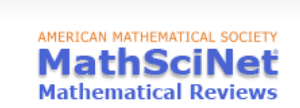 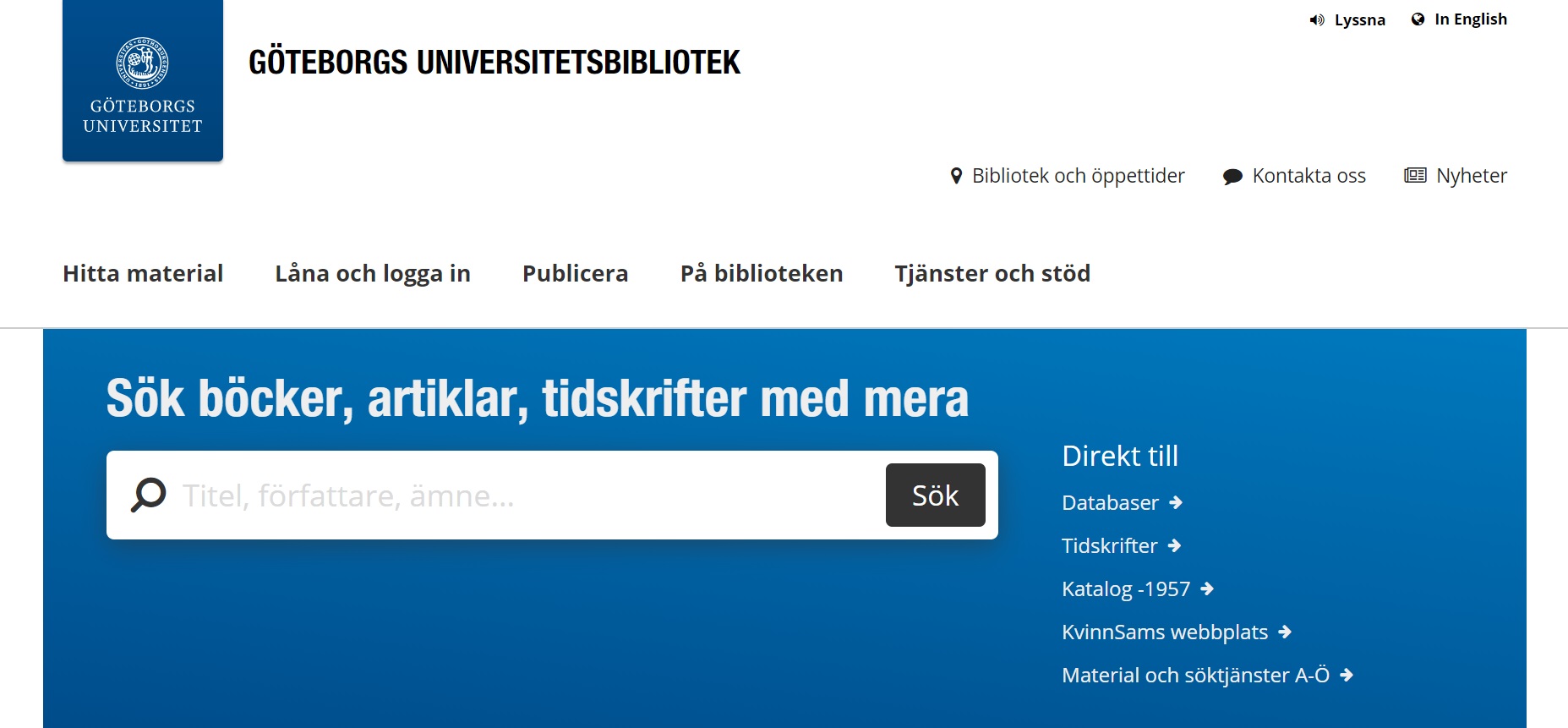 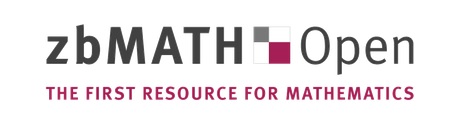 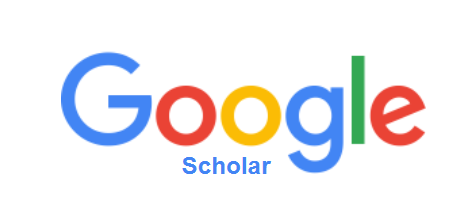 Välj källor
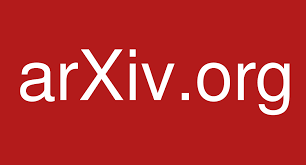 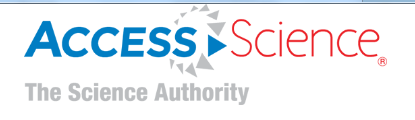 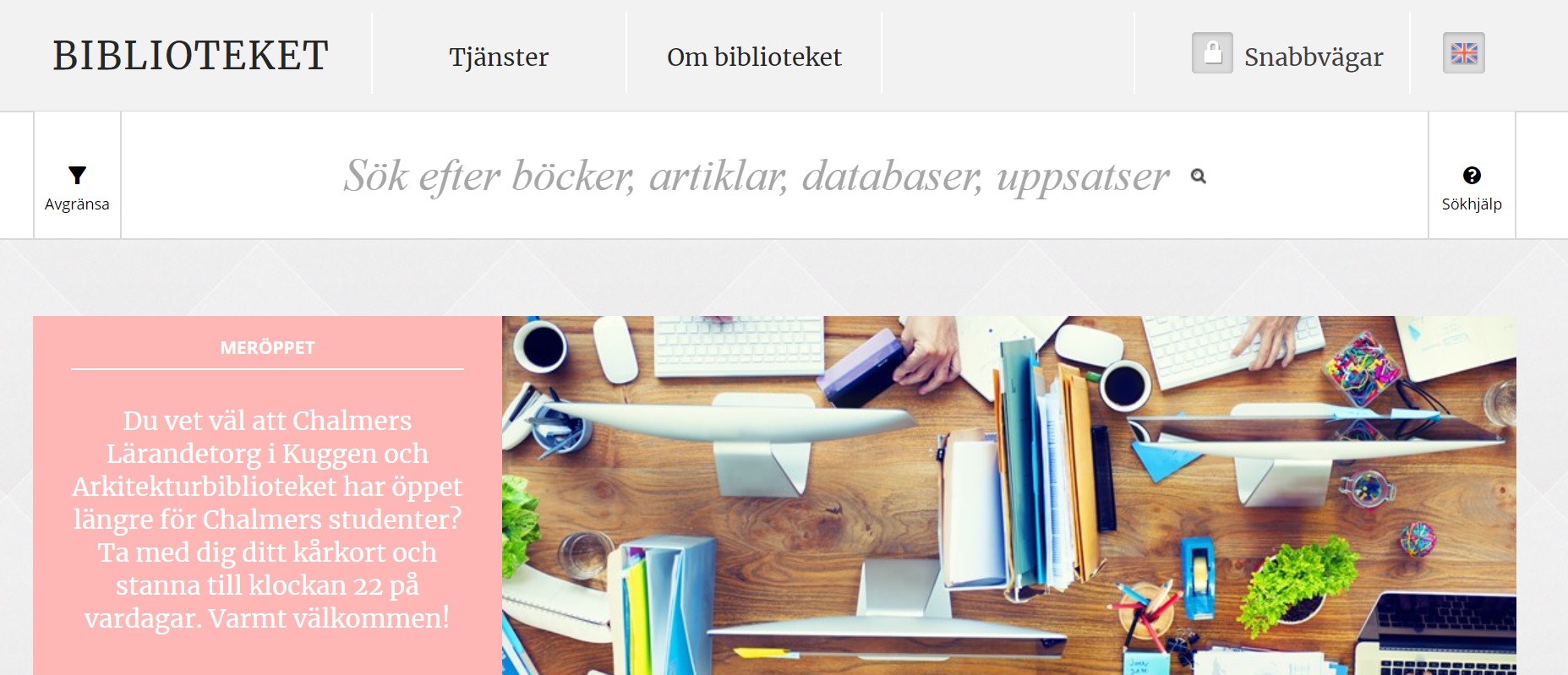 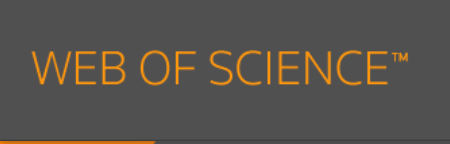 [Speaker Notes: https://mathscinet.ams.org/mathscinet/
https://www.zbmath.org/
https://arxiv.org/
https://www.accessscience.com/]
Akademisk integritet / Akademisk hederlighet
Ett professionellt förhållningssätt till vetenskapligt arbete

Hur du som student använder dig av källor i dina arbeten
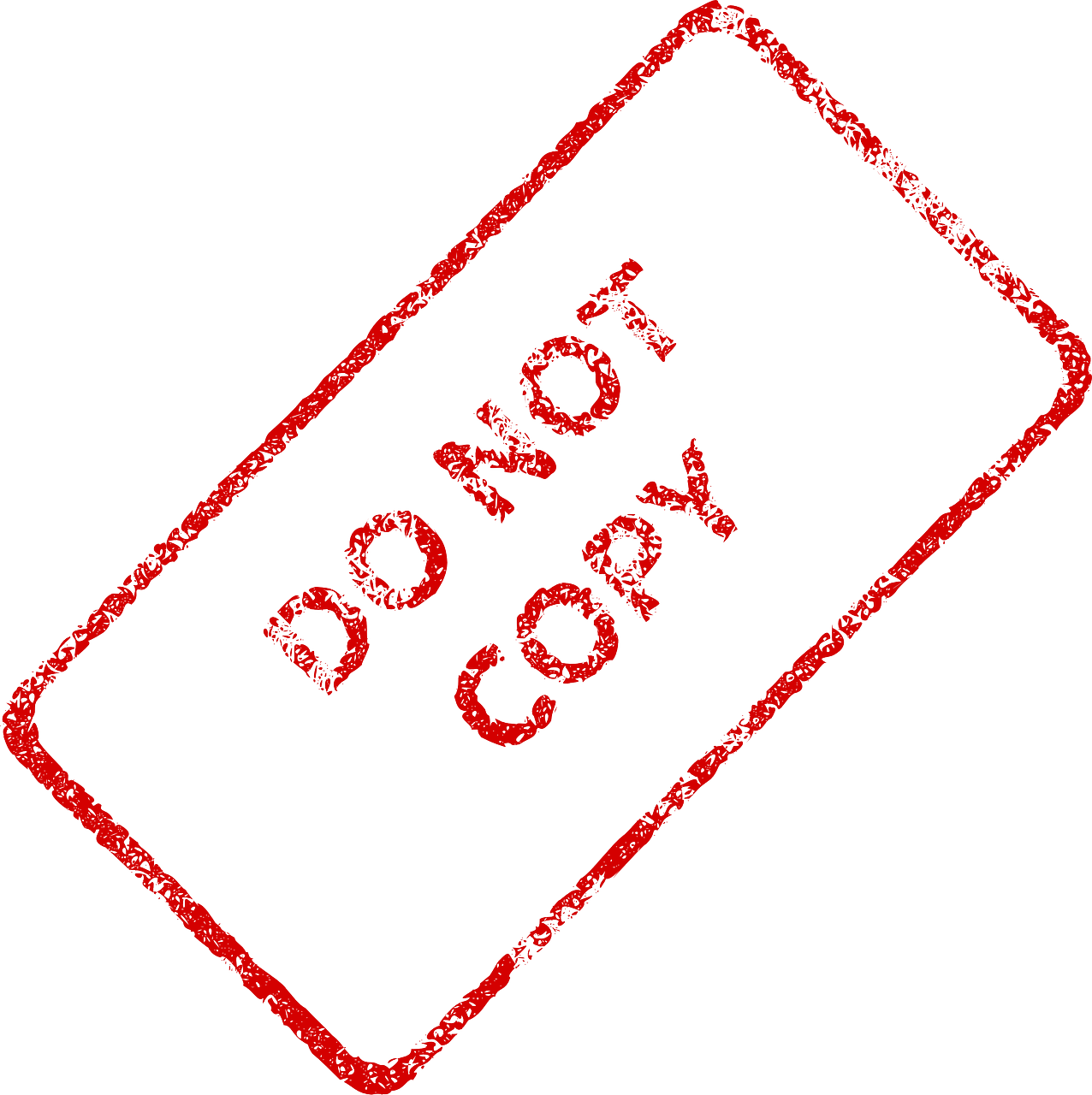 [Speaker Notes: https://chalmers.instructure.com/courses/12193]
Plagiering
Att skriftligt eller muntligt presentera andras arbeten som ditt eget

Att skriftligt eller muntligt presentera ett tidigare arbete som nytt
Exempel på plagiering
Att kopiera text eller bild utan källanvisning
Att strukturera om innehållet i någon annans arbete, utan källanvisning
Att översätta en engelsk text ordagrant, utan att skriva att det är en översättning
Att använda andras texter och bara ändra några få ord mot synonymer, trots att källhänvisning är angiven
Diagram 1. Antal disciplinärenden 2005–2015
Diagram 2. Andel disciplinärenden av hela utbildningsvolymen (antalet avstängda och varnade studenter delat på antalet helårsstudenter), 2005–2015
Källhänvisning – ett sätt att undvika plagiering
Ett erkännande till upphovsmannen

Visar att du studerat ämnet noggrant 

Ett tecken på att du är öppen och ärlig i dina intentioner

Alla förstår vad som är dina slutsatser, och vad andra kommit fram till
Hur hänvisar jag till en källa?
Referat – Du skriver med egna ord vad källor tidigare skrivit om ämnet

Enligt Svensson (2013) finns inget samband mellan de båda...

Citat – Du lägger in ett citat från en källa, där källan återges ordagrant

Uppsatsens hypotes står i kontrast till Svenssons (2013) teori om ”derivatans kvadrat”.
Blockcitat
Är det plagiat? #1
Du kopierar en text till ditt arbete, utan att ange källan. 

	Detta är fusk eftersom du vilseleder examinatorn vid bedömning av vad du har uppnått i ditt lärande.
Är det plagiat? #2
Du tar ett stycke text från en annan källa, sätter citationstecken runt stycket och anger referens. 
	
		Detta är korrekt, om du refererar till den 	ursprungliga källan och anger referensen.
Är det plagiat? #3
Du har tagit en text från en annan källa, byter ut ett par av orden till synonymer och ändrar ordningen på ett par meningar. Du anger källan.

	Detta är plagiering, även om du refererar till den ursprungliga källan genom korrekt referering.
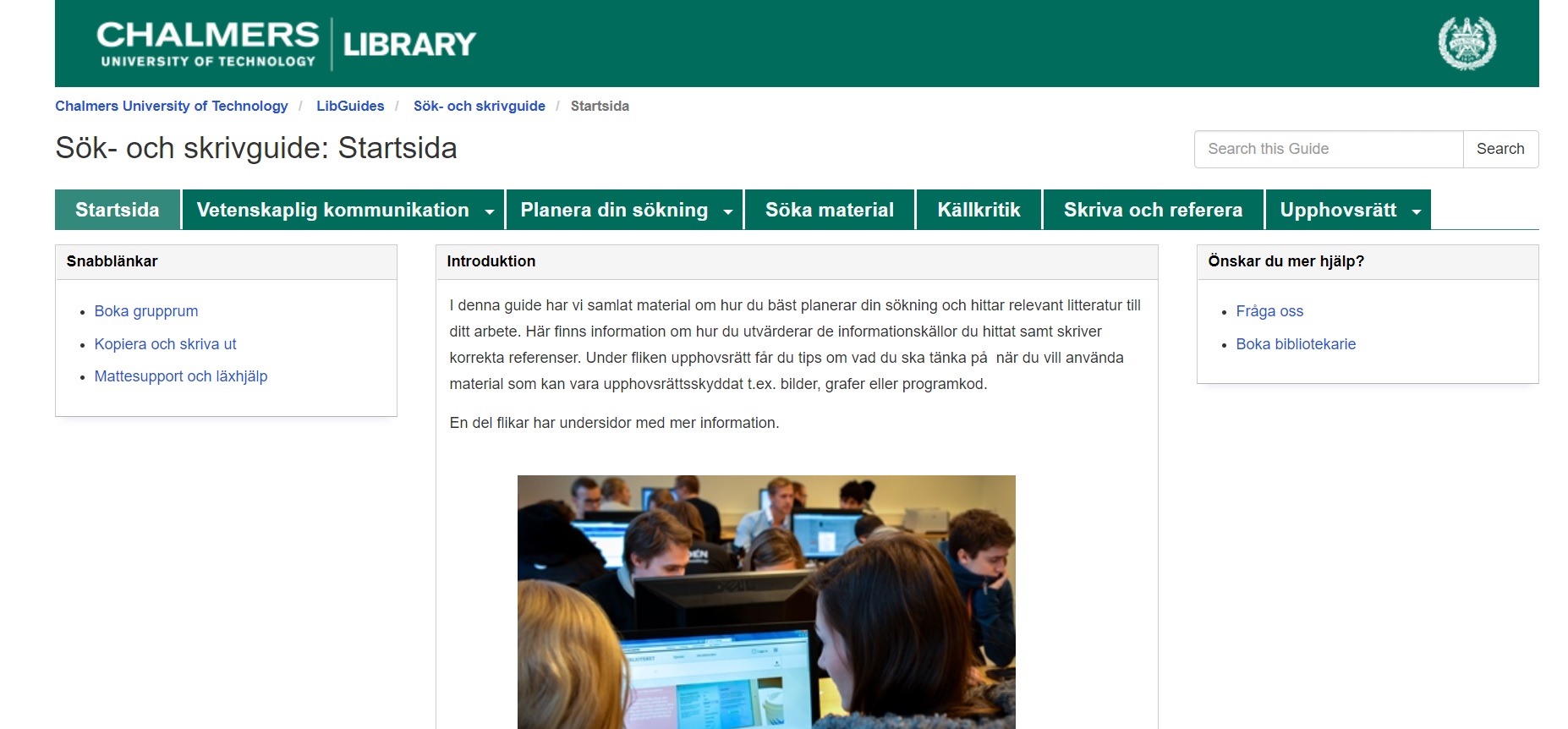 [Speaker Notes: https://guides.lib.chalmers.se/sok_skriv]
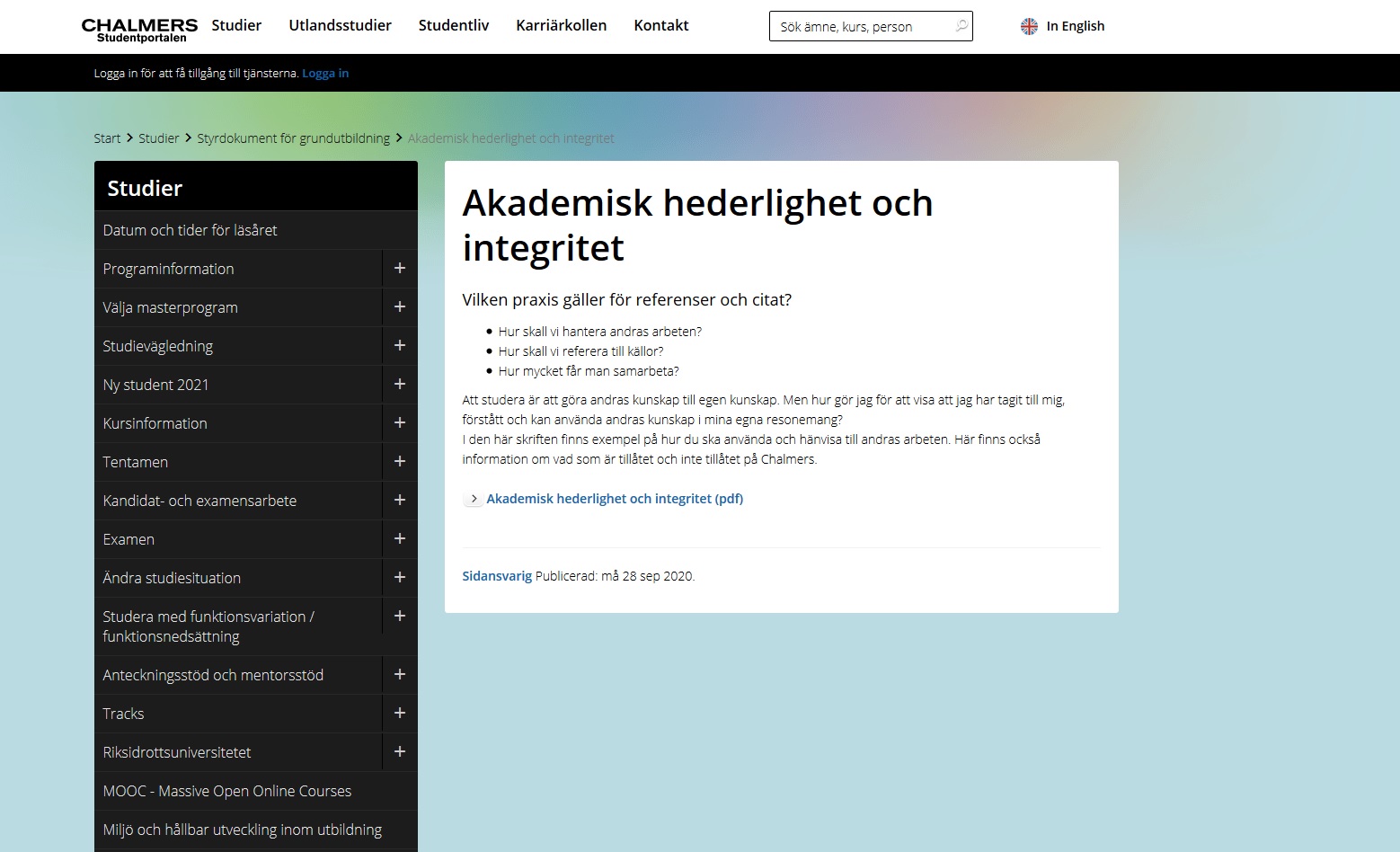 [Speaker Notes: https://student.portal.chalmers.se/sv/chalmersstudier/styrdokument/Sidor/Akademisk-hederlighet.aspx]
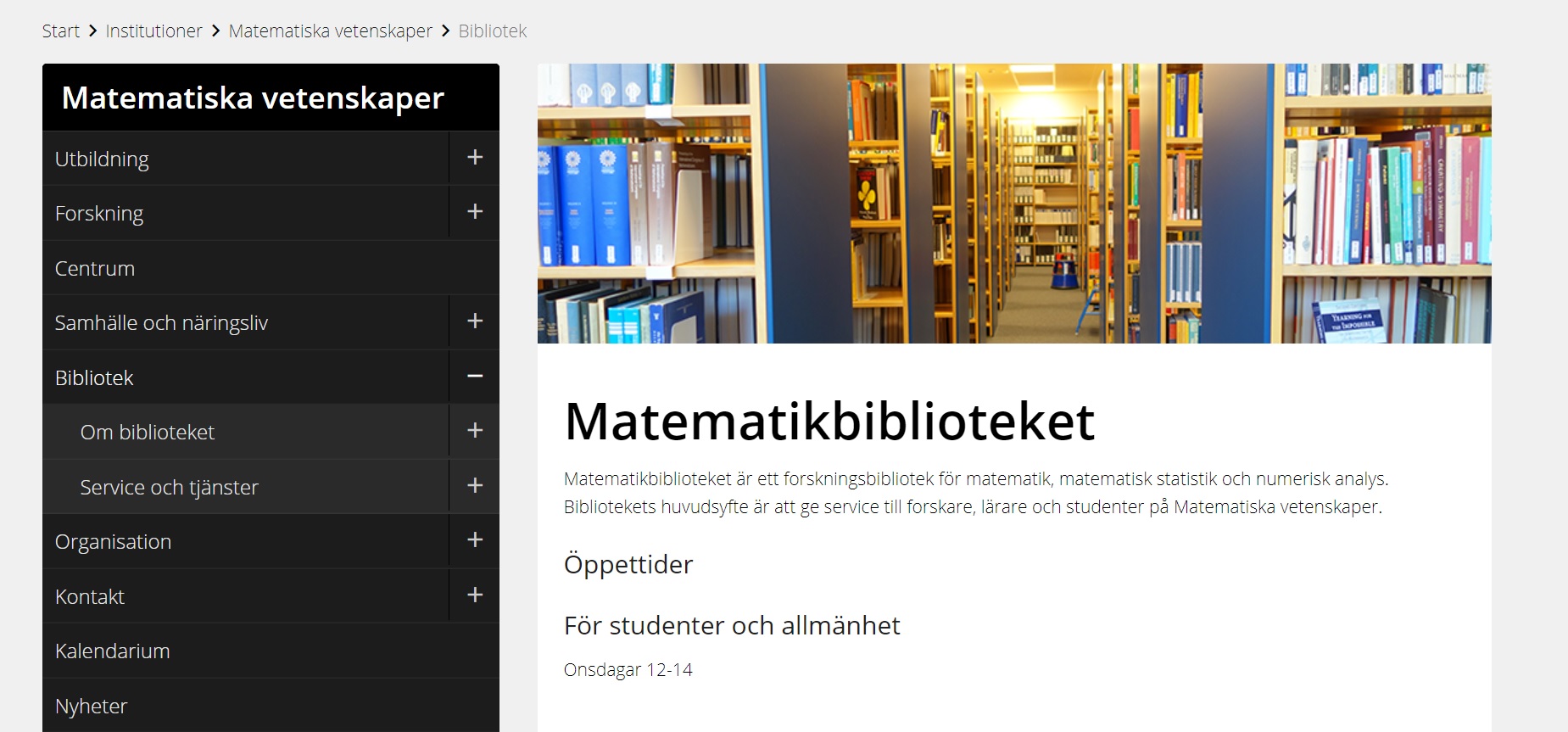 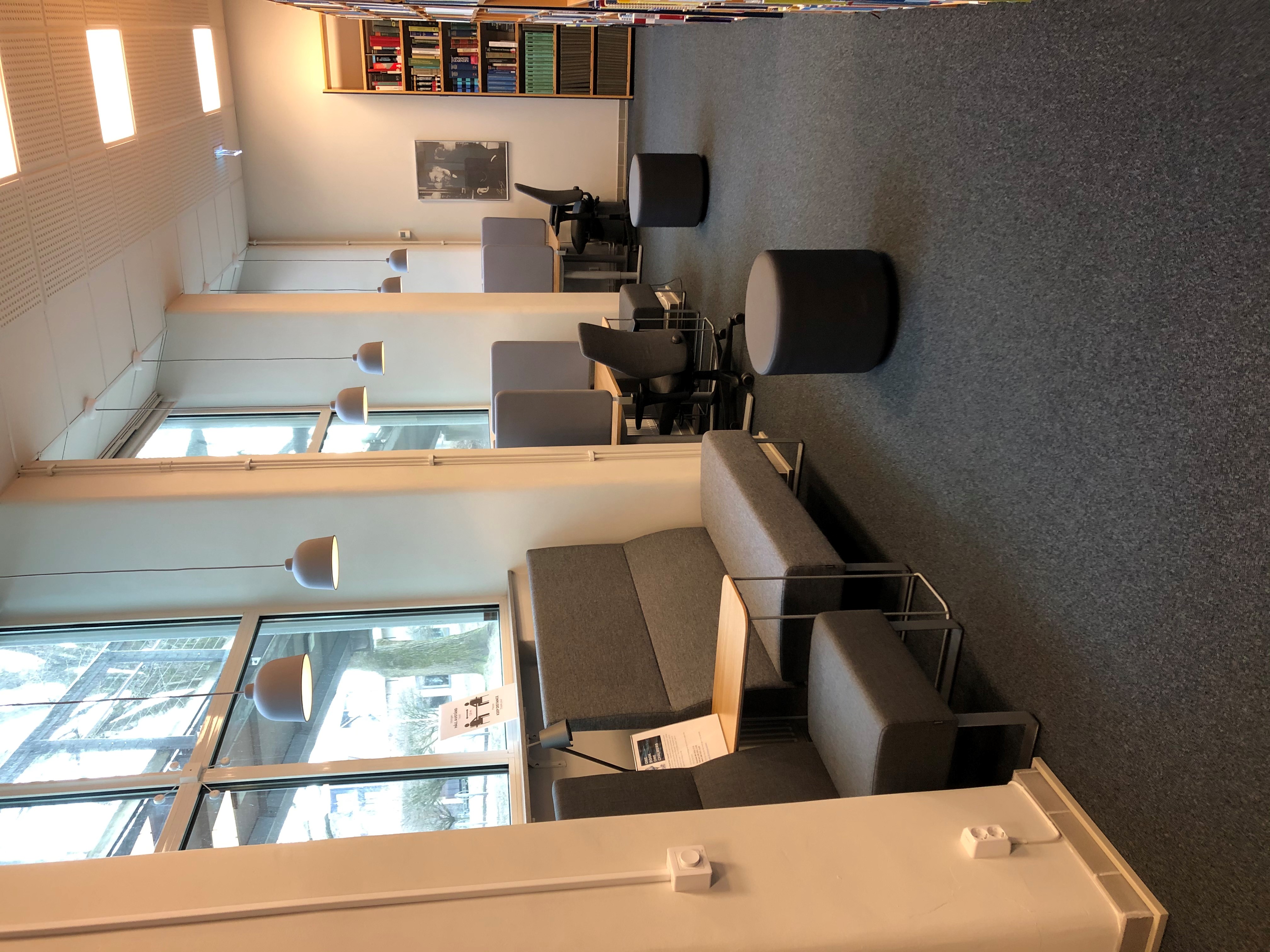 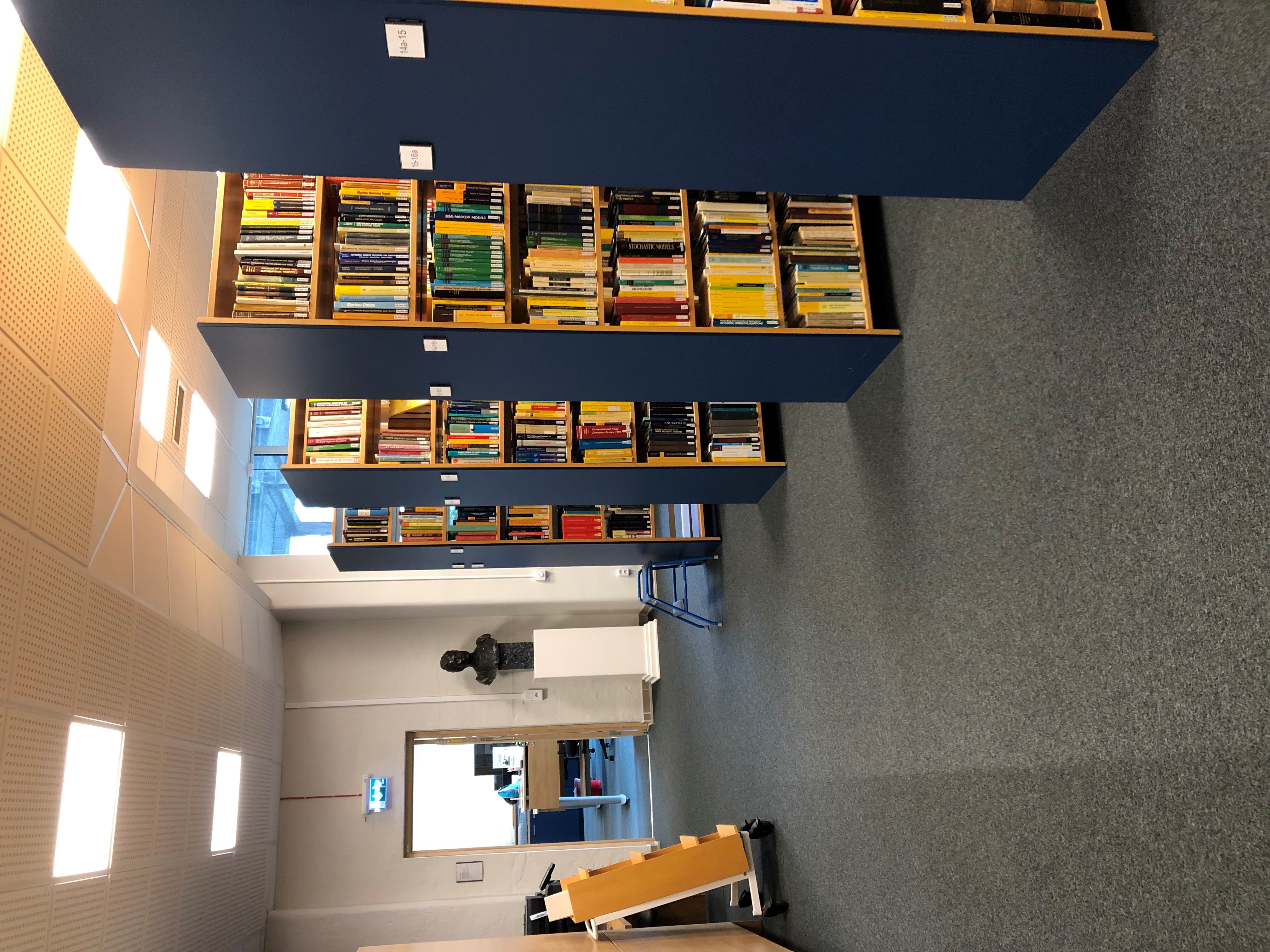 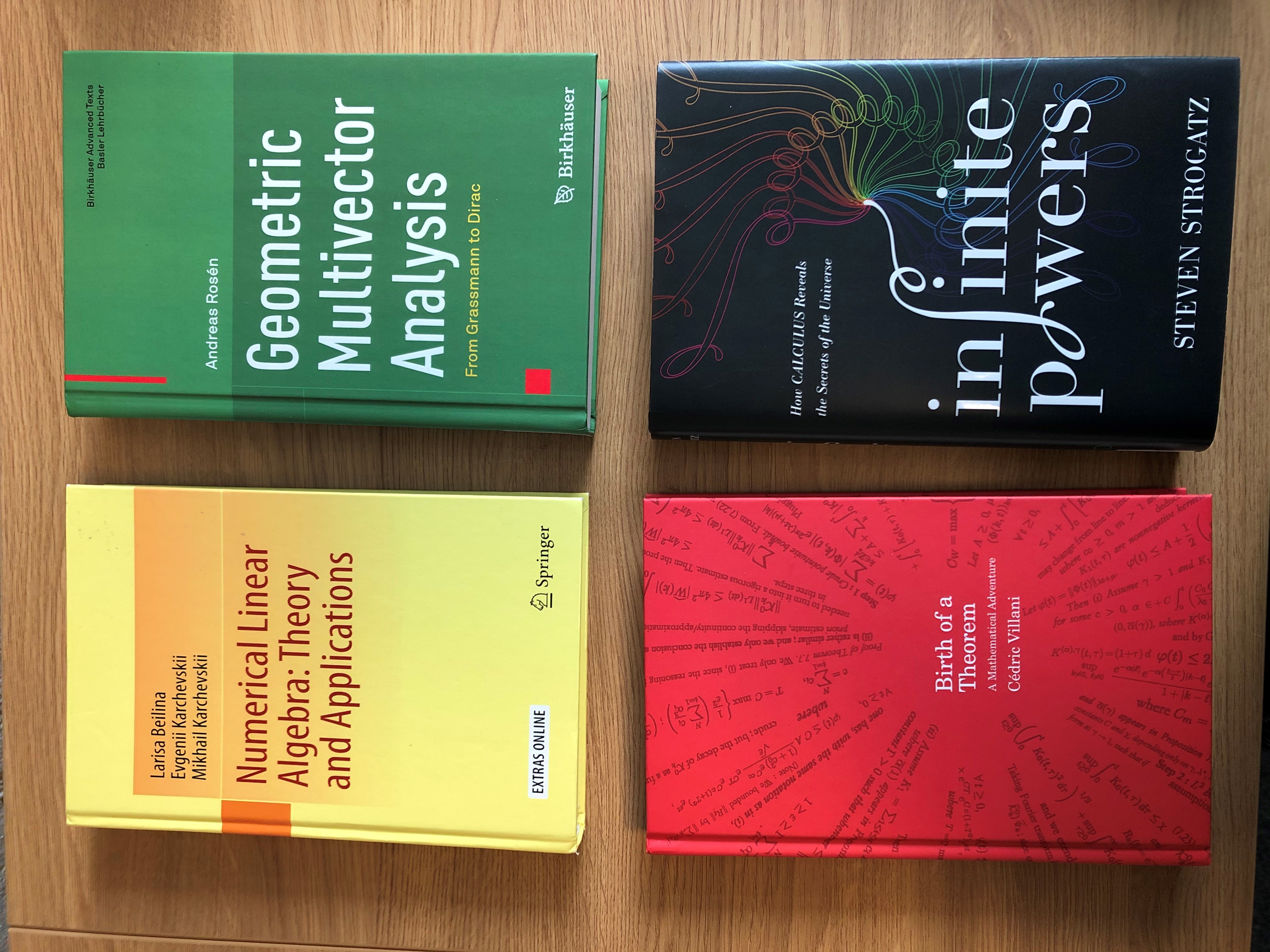 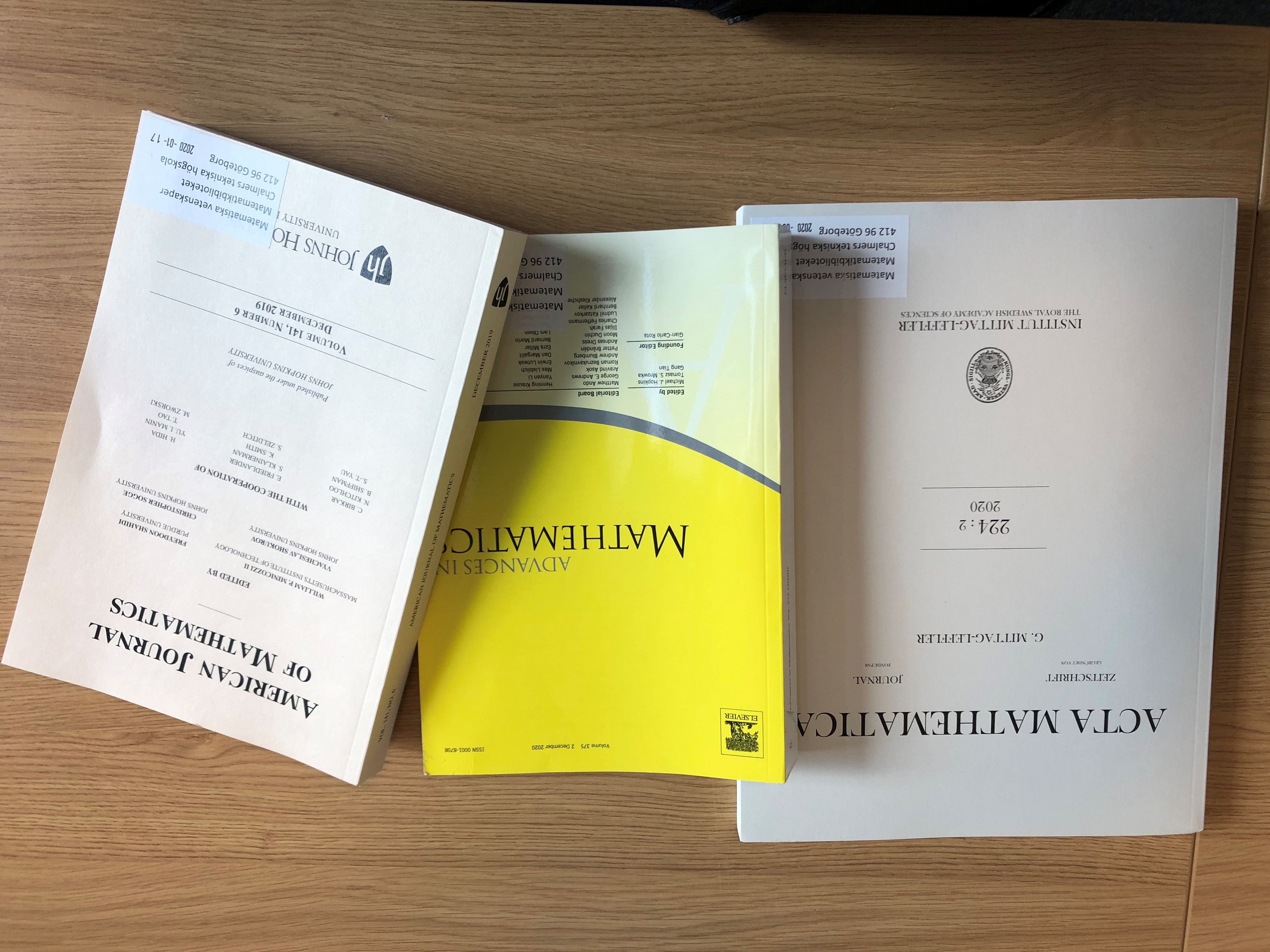 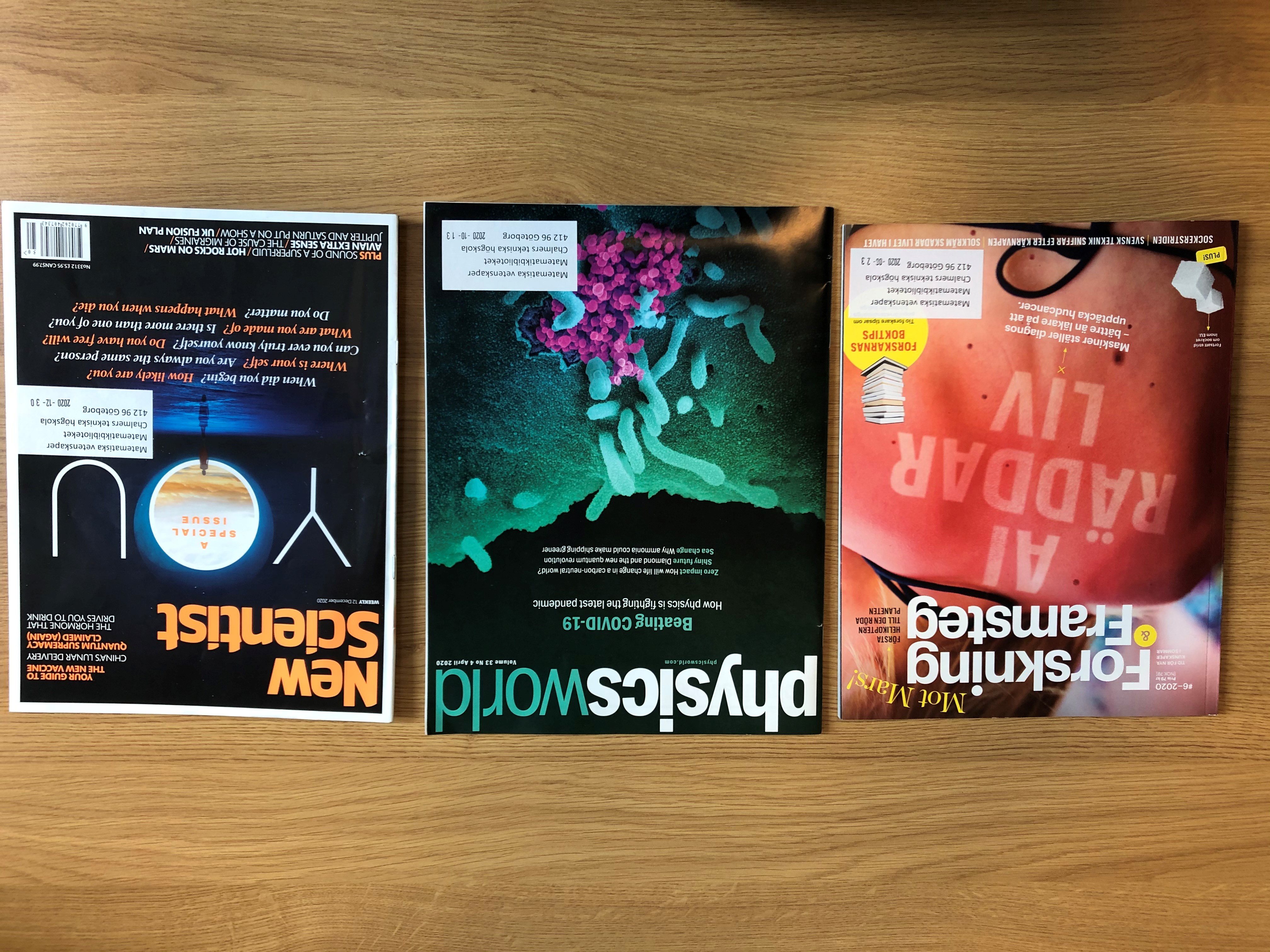 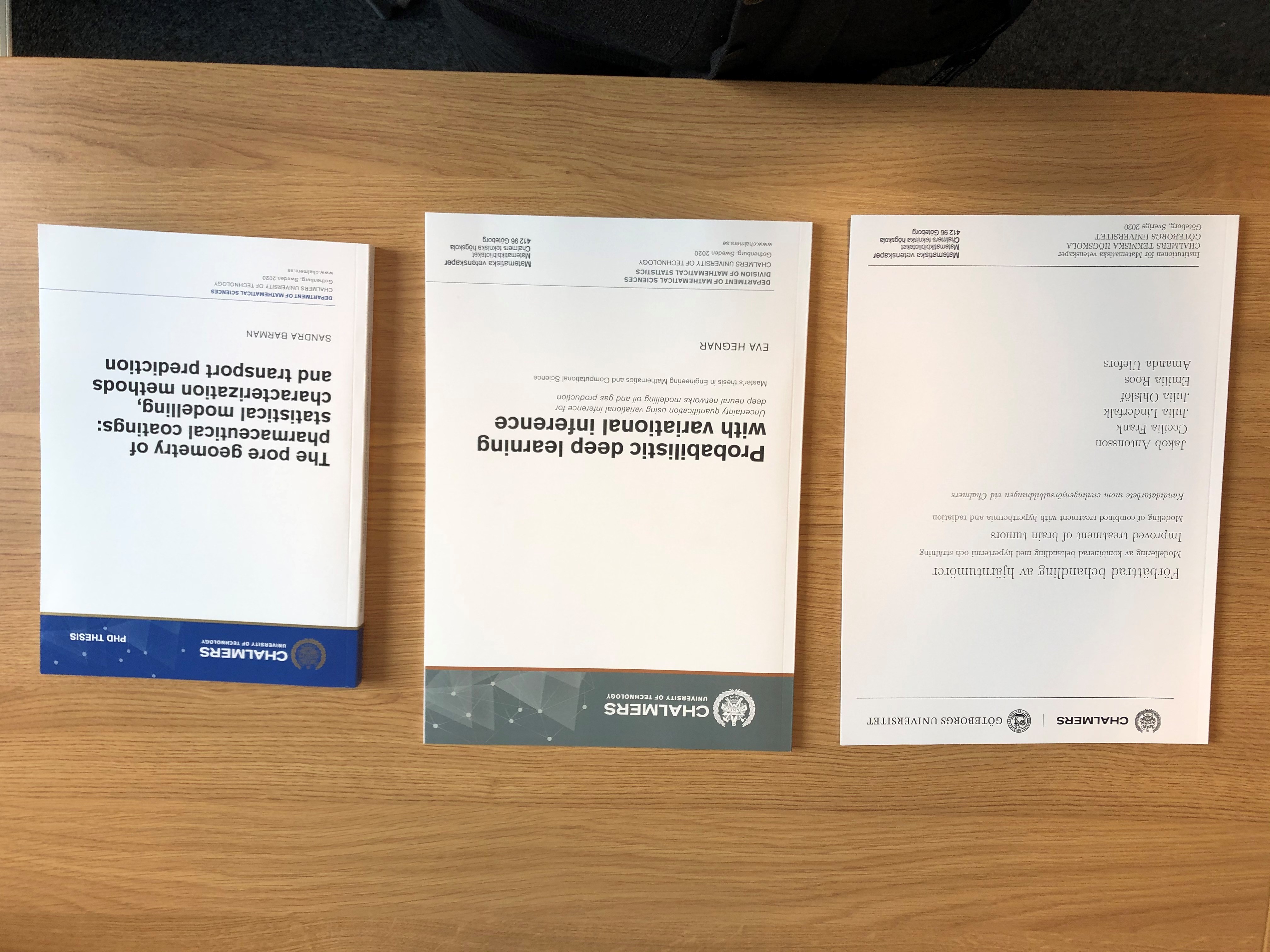 http://www.lib.chalmers.se/
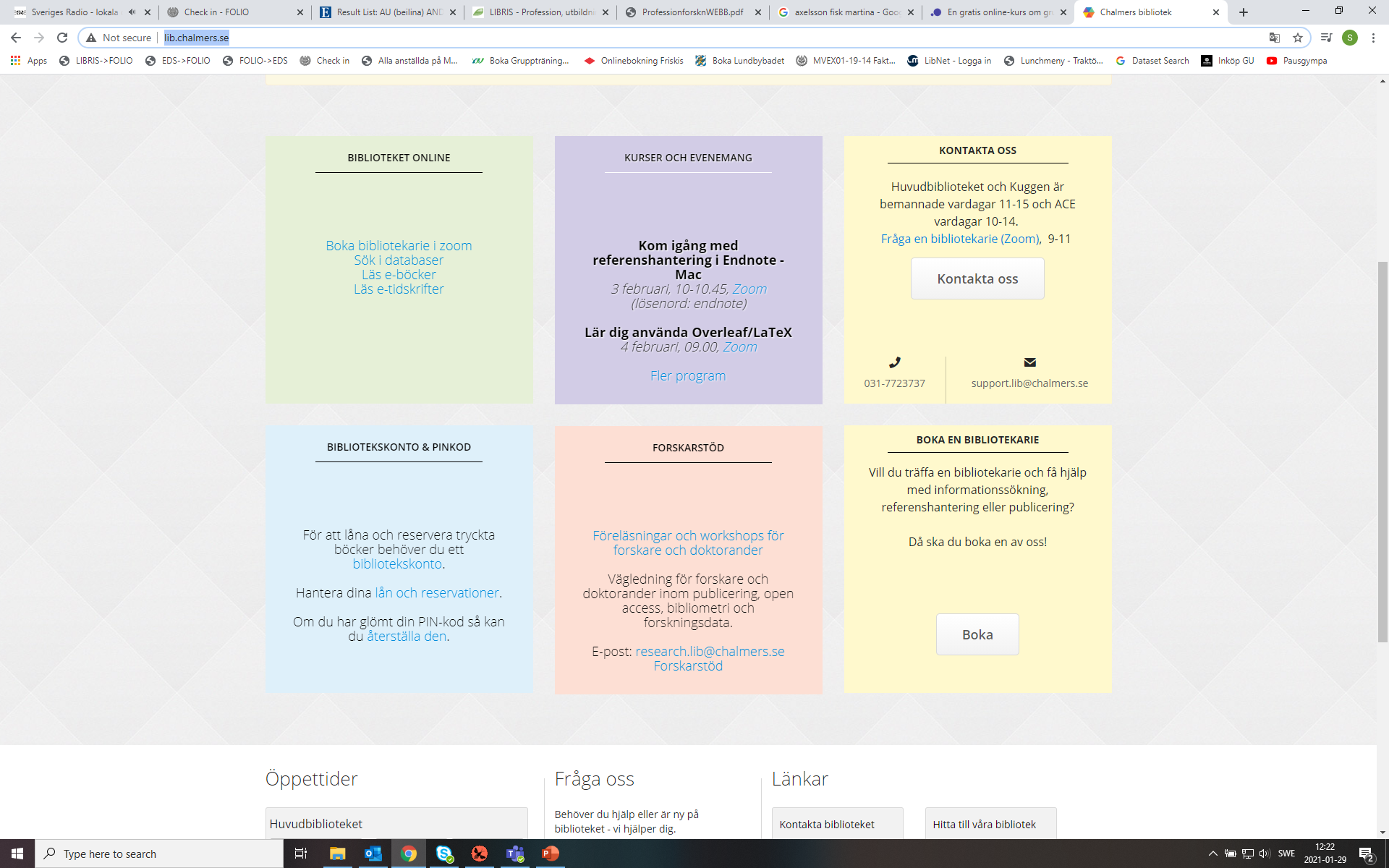 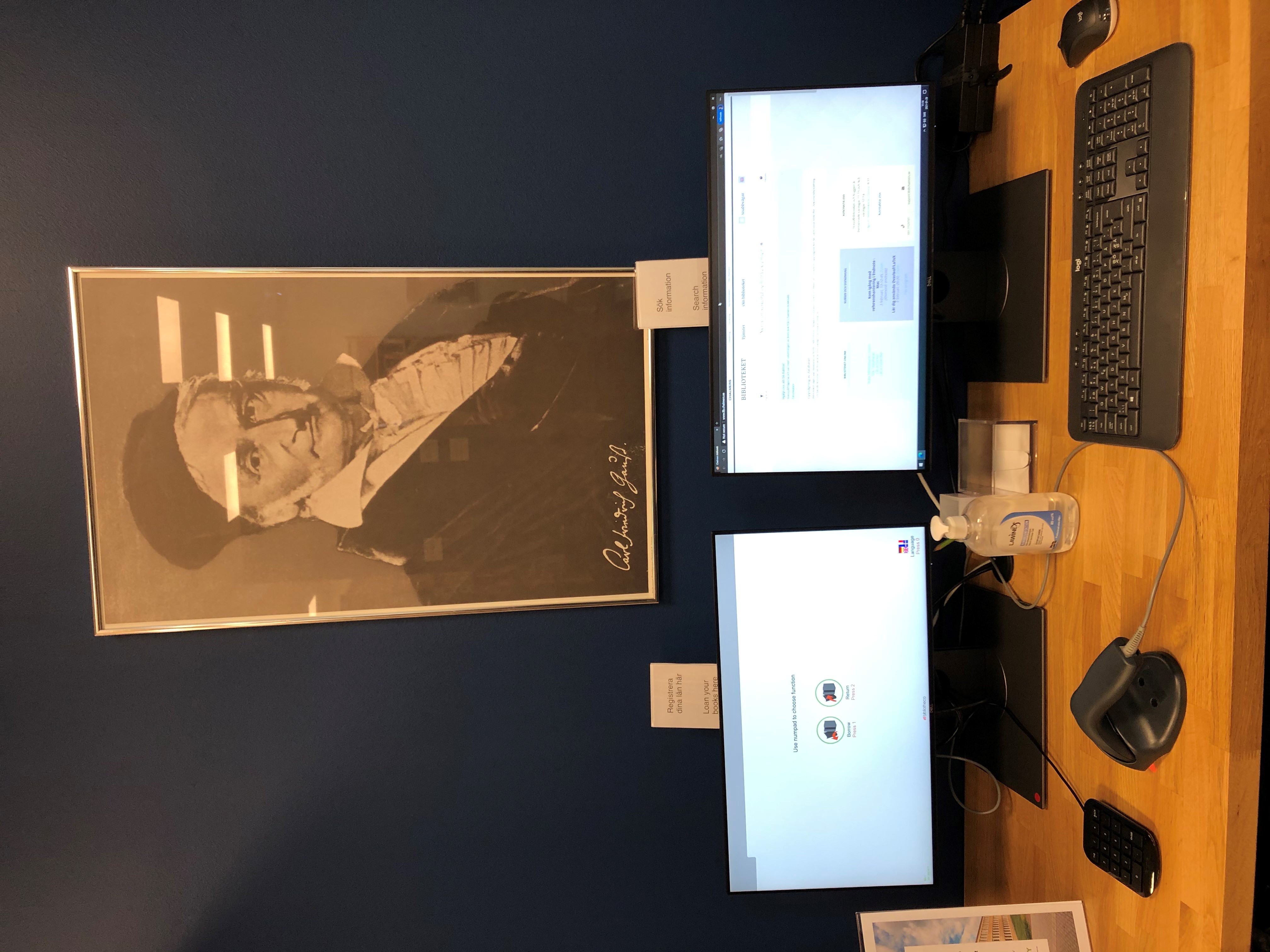 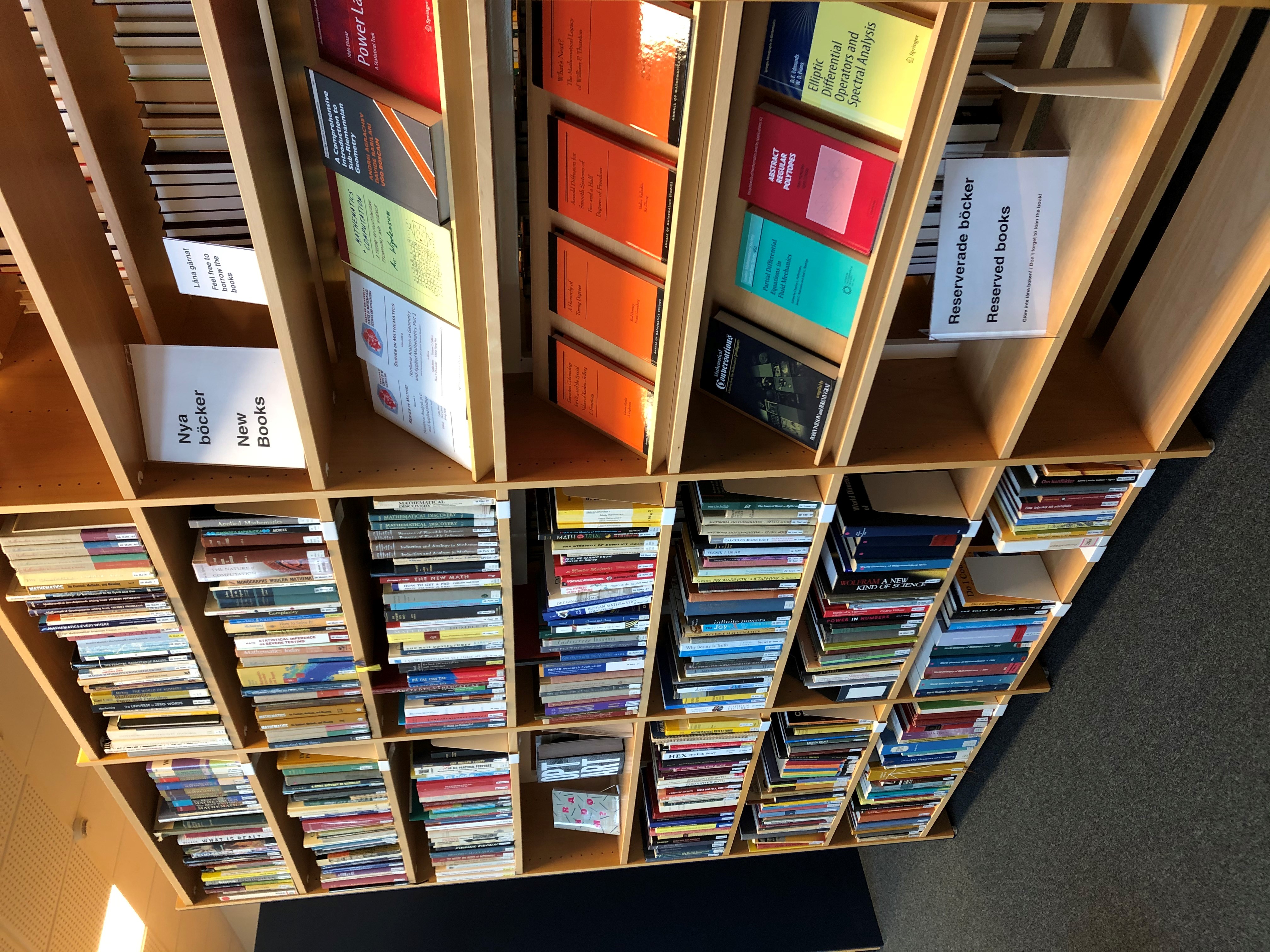 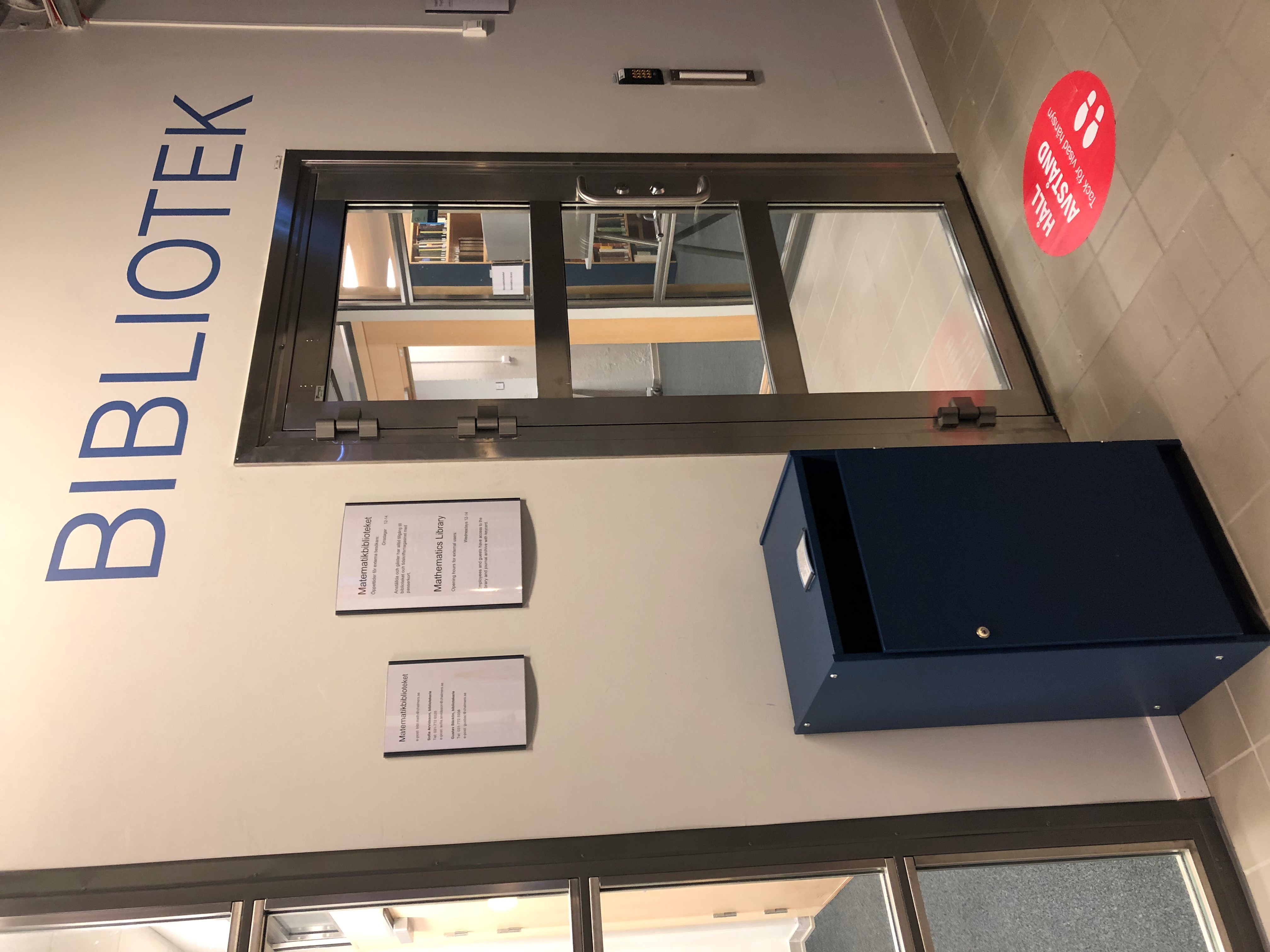 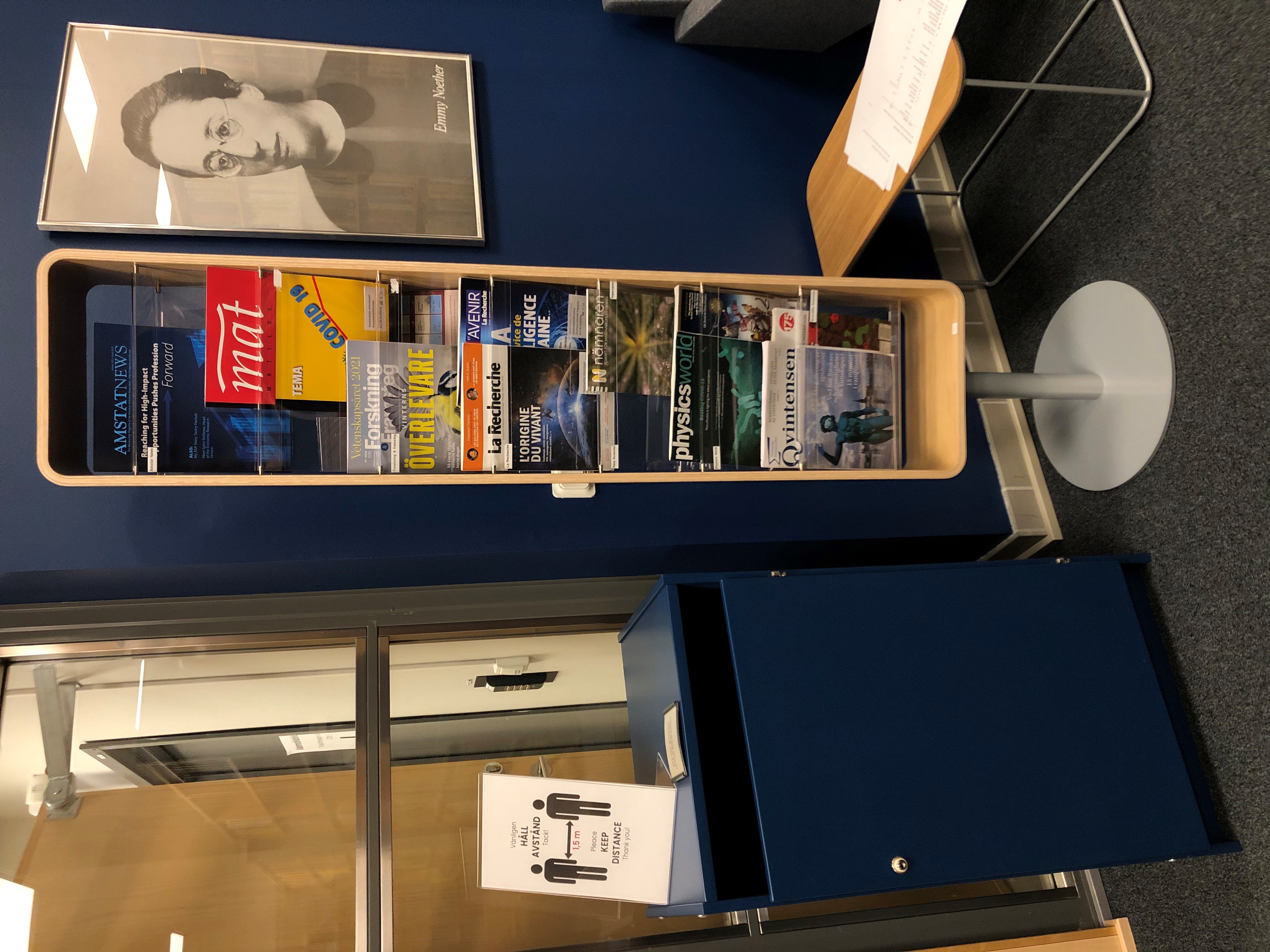 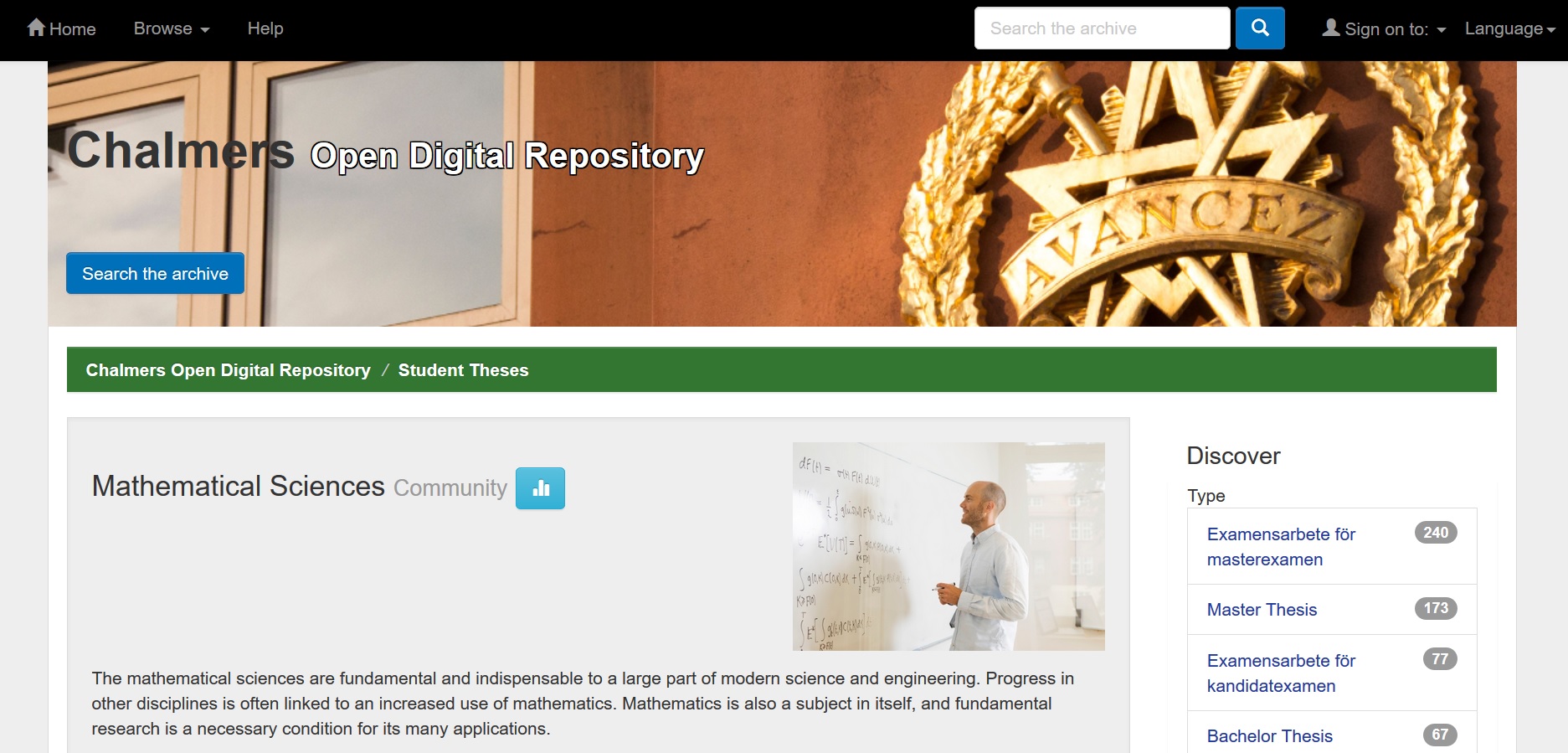 [Speaker Notes: https://odr.chalmers.se/handle/20.500.12380/17]
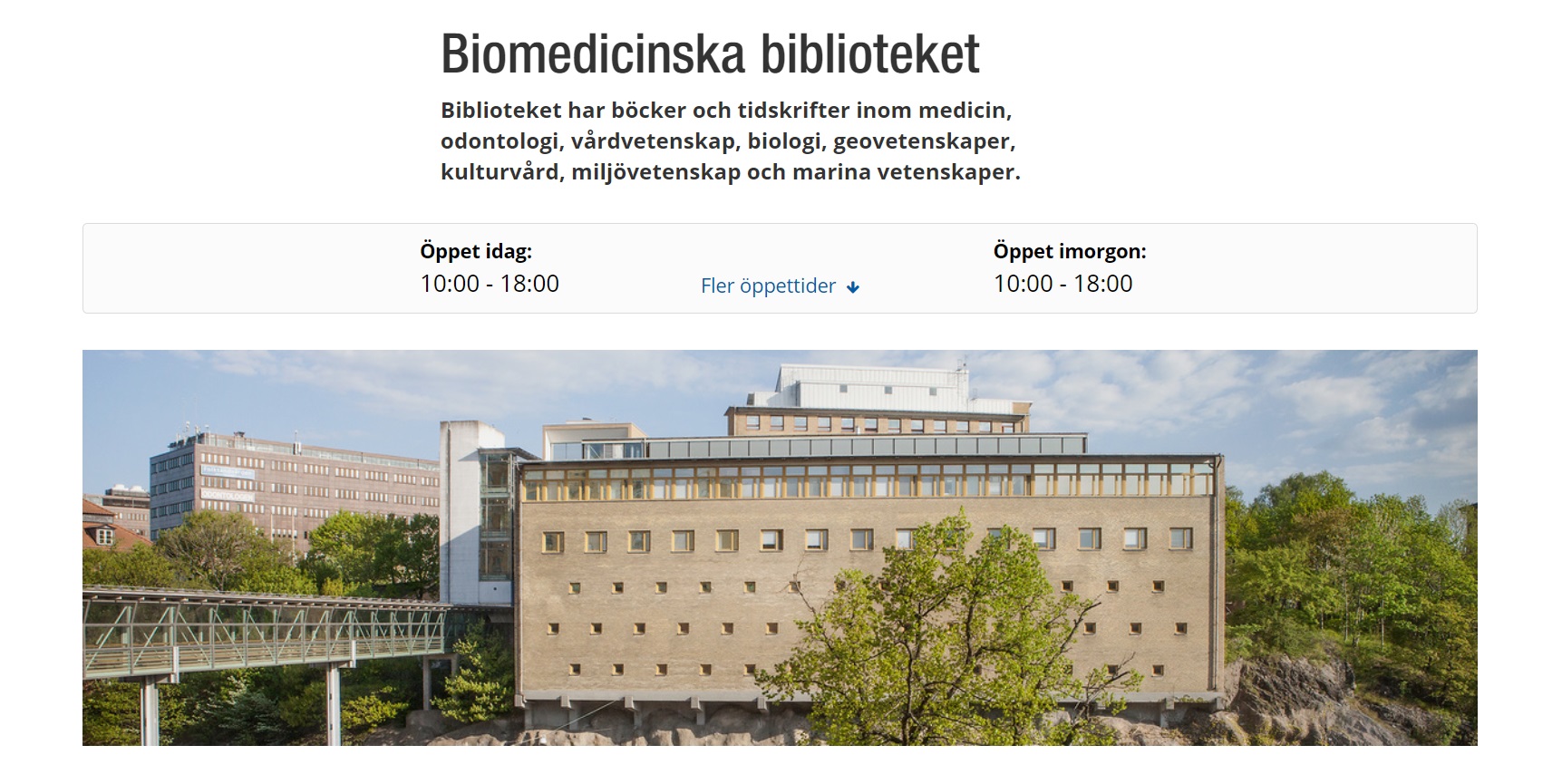 Hjälp oss att bli bättre!
Gå till: menti.com
Skriv in koden 15 81 03 1

Emil Johansson – emil.johansson@ub.gu.se
Sofia Arvidsson – sofia.arvidsson@chalmers.se